高速オシロスコープを使用したマイクロ同軸ケーブルのデータ欠け問題について
１　問題（キャリブレーションデータ欠け）について　

２　デバック方法について

３　実験結果を解析した
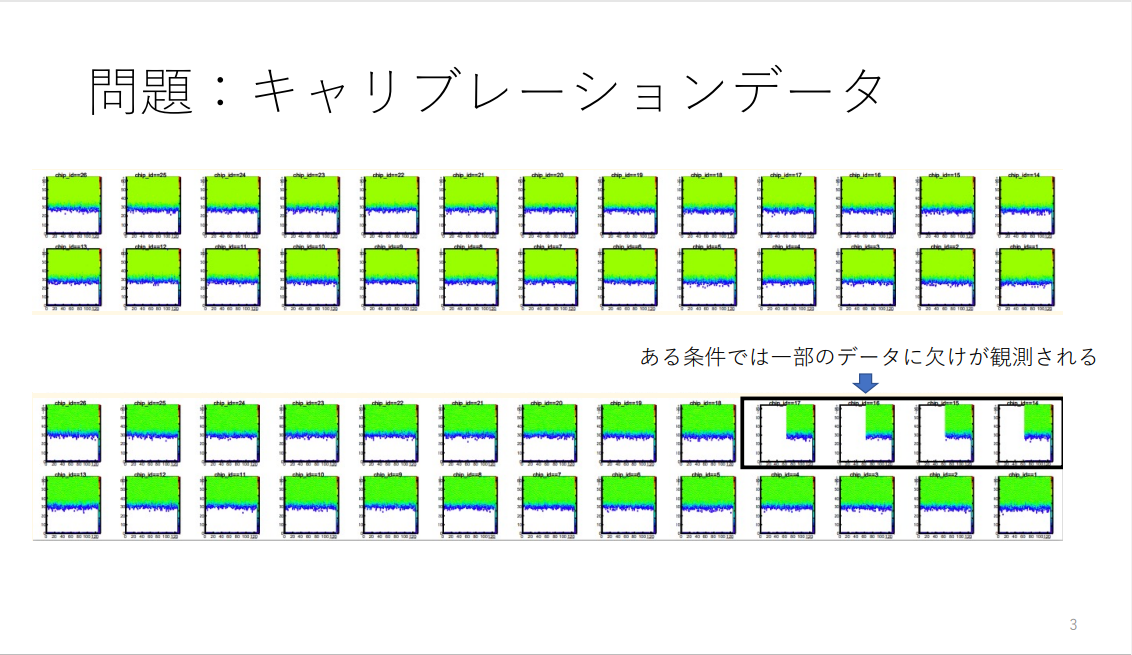 これまでの観測では、チップID14~17にデータ欠けが頻繁に観測される
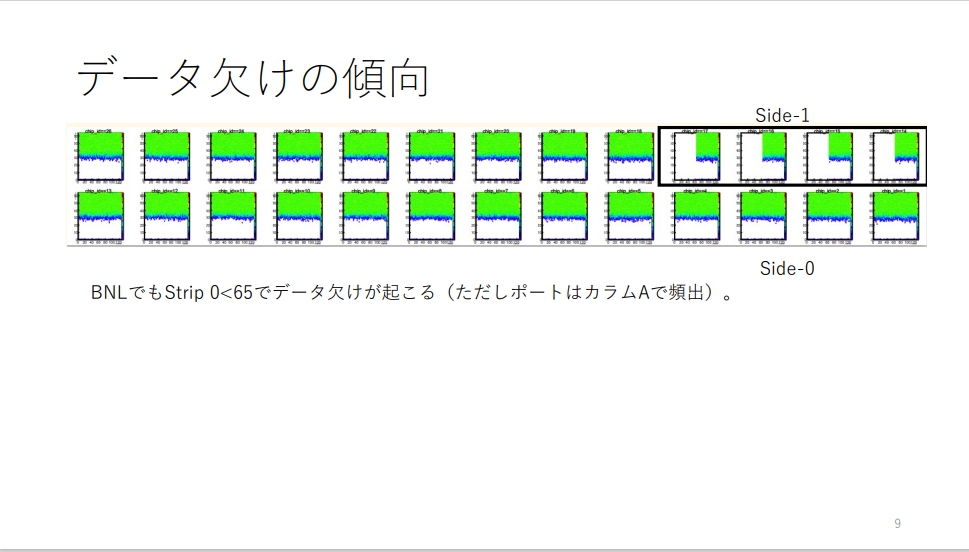 典型的にStrip#0~63でデータの欠けが起きる（BNLでも観測）。
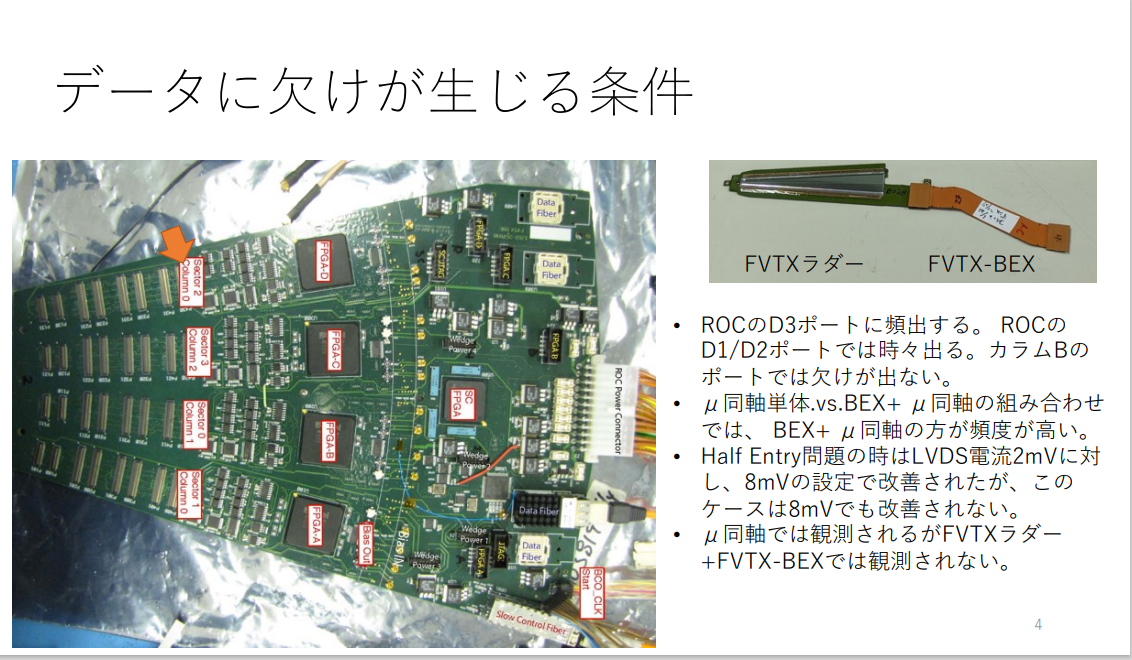 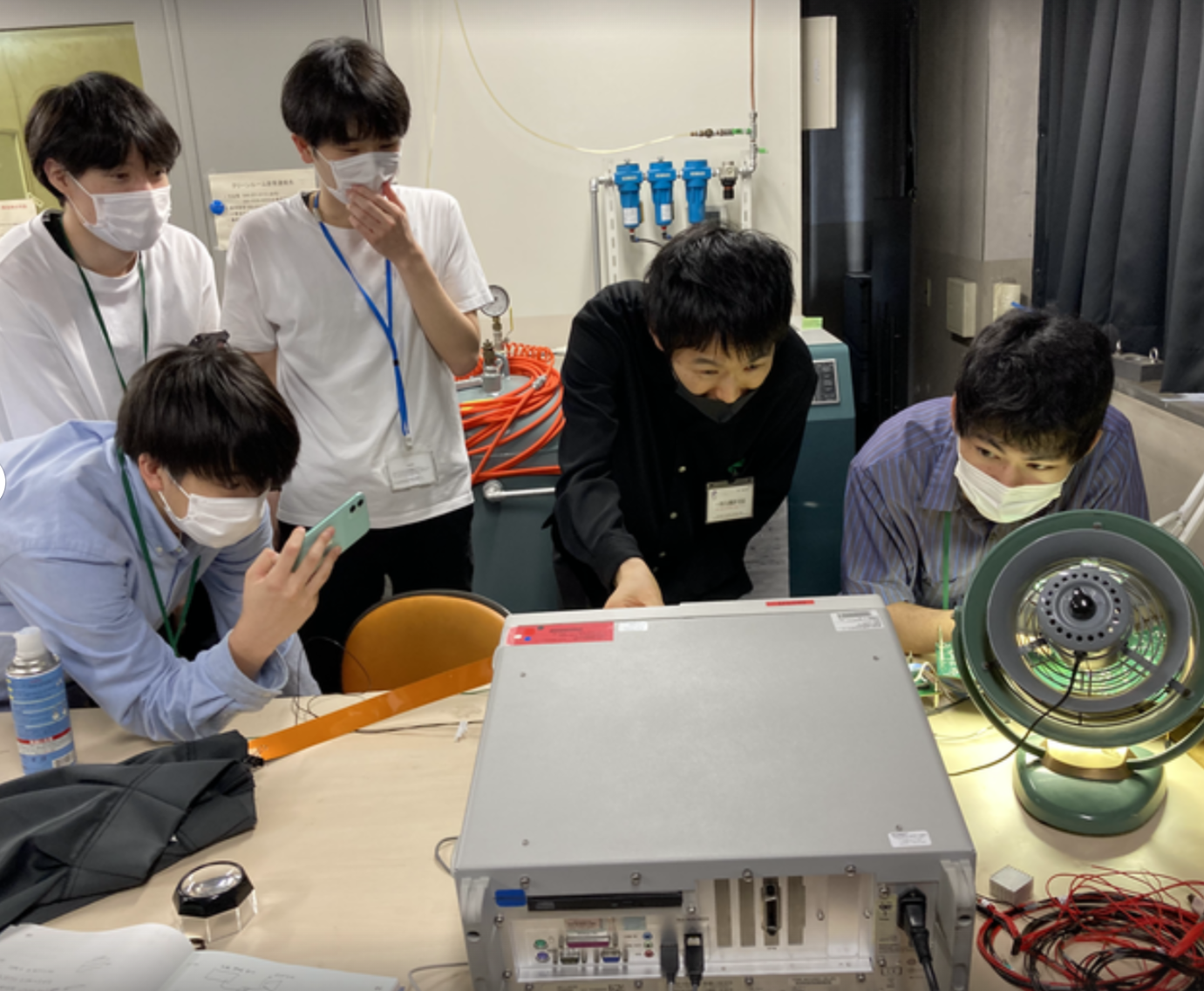 デバック方法
Step1 

ROC裏面の表面実装抵抗にプローブを当てて信号の波形に異常がないかを高速オシロで観測する。
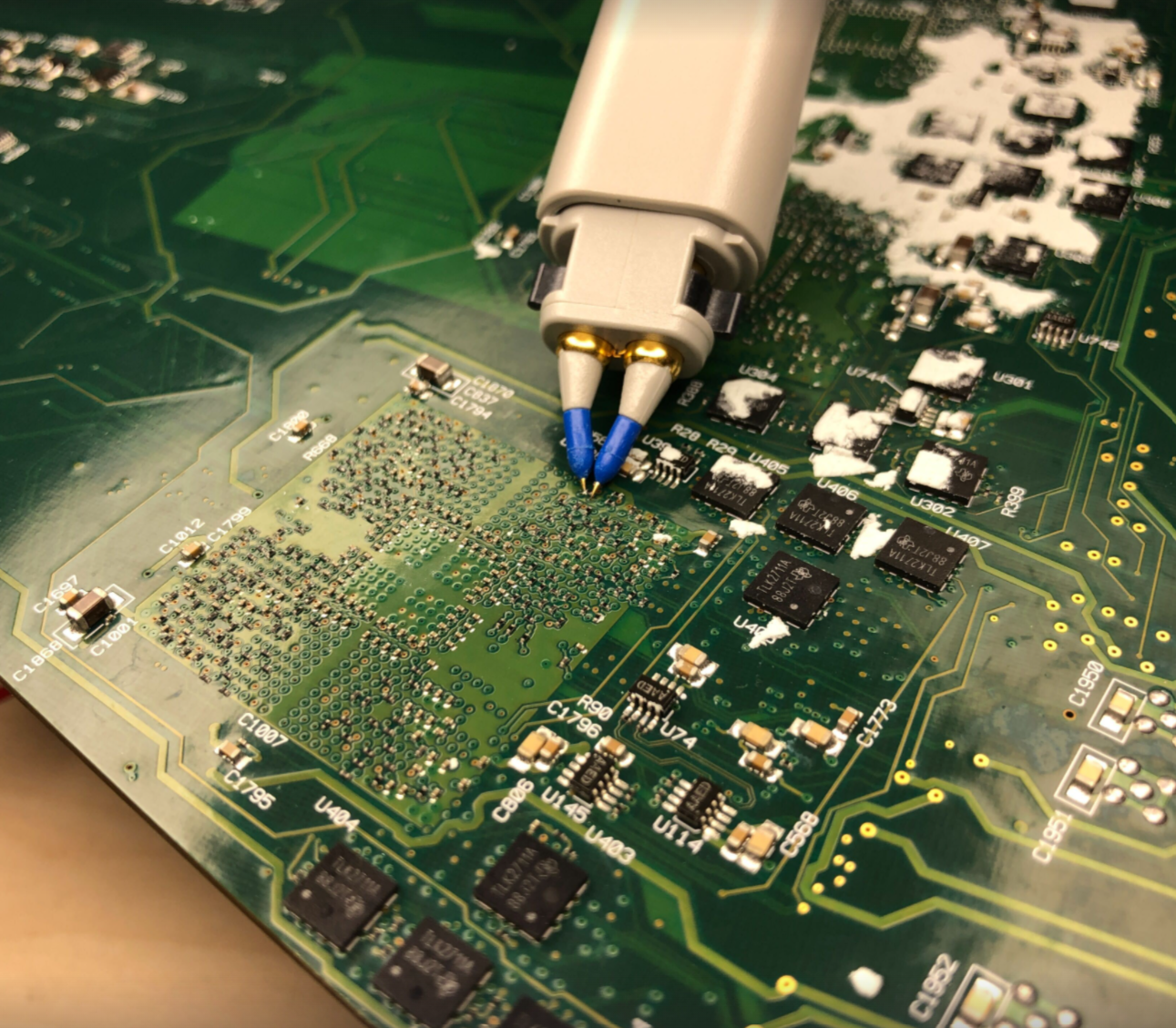 デバック方法
Step2　　　 
観測した波形のデータパターンをみる。
Strip番号0~63は特定のBIT14が0であることが要求されるので
BIT14(Location6)に着目し、BIT14が０のデータのチャンネルが欠けているかを確認する。
これにより、データ欠けが観測点の上流で発生しているのか、下流で発生しているのか判断できる。
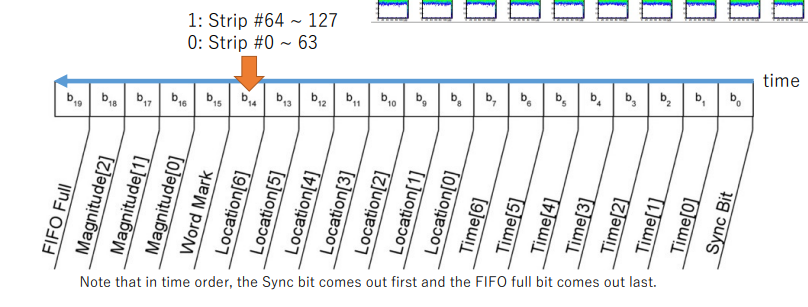 観測条件のまとめ
信号波形取得失敗
N/A (not applicable)
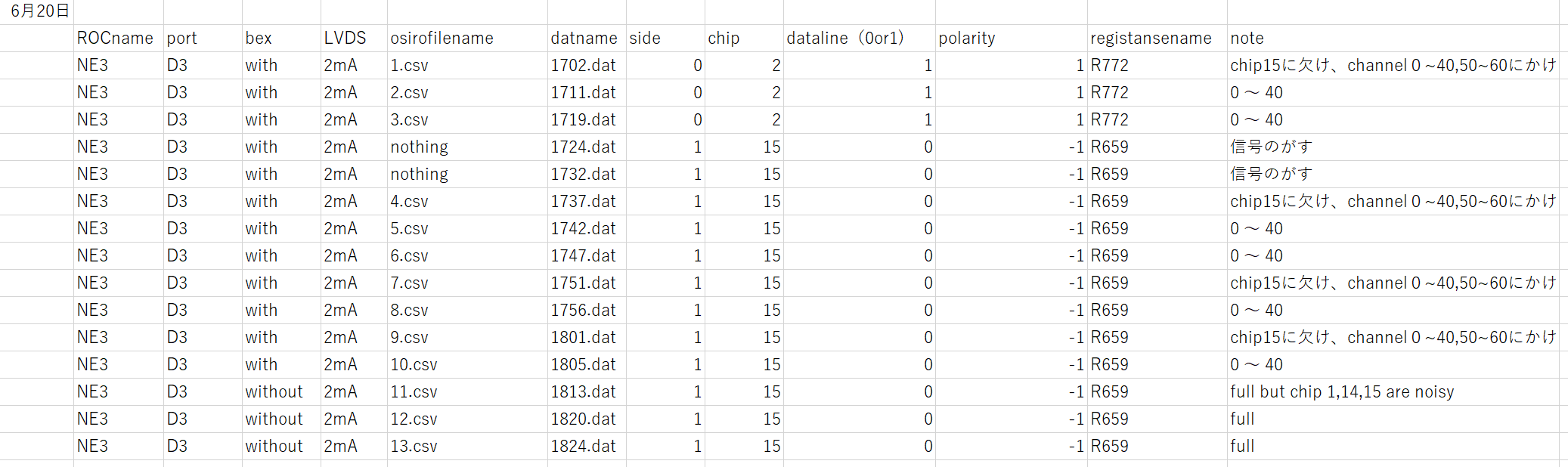 解析結果
①をROOTで解析した
①
青 01.txt

黄 02.Txt

赤 03.txt
BIT14は1も０も両方観測される（予想通り）
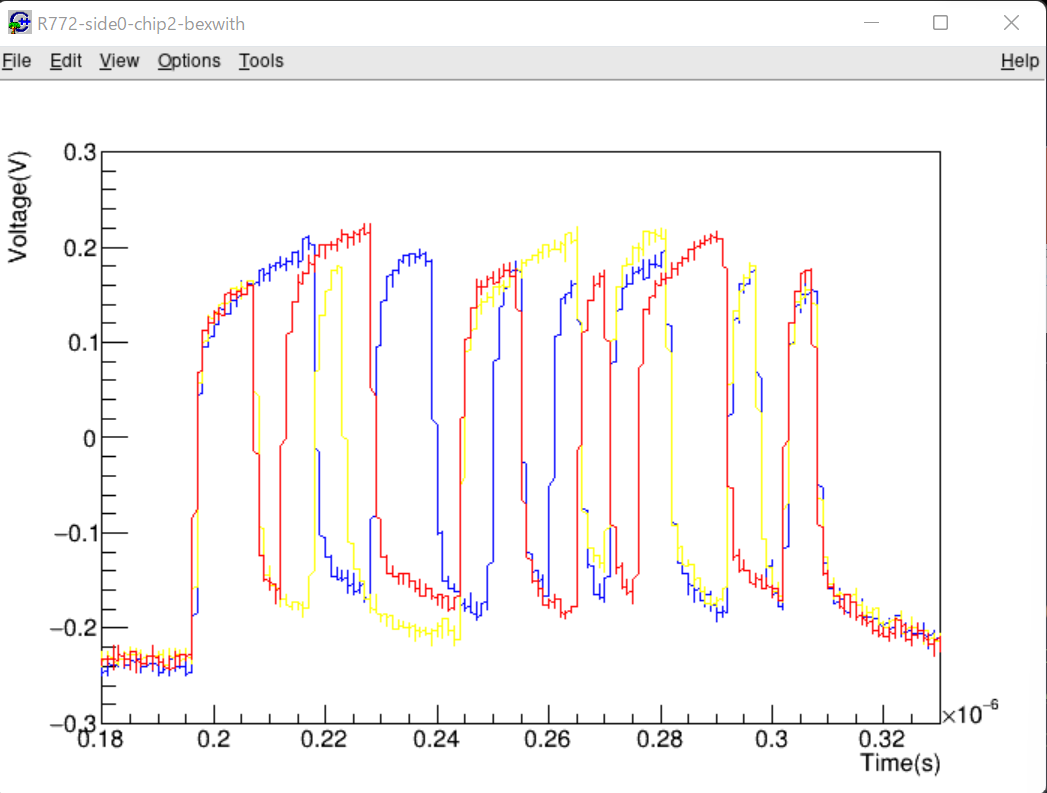 青 01.txt

黄 02.Txt

赤 03.txt
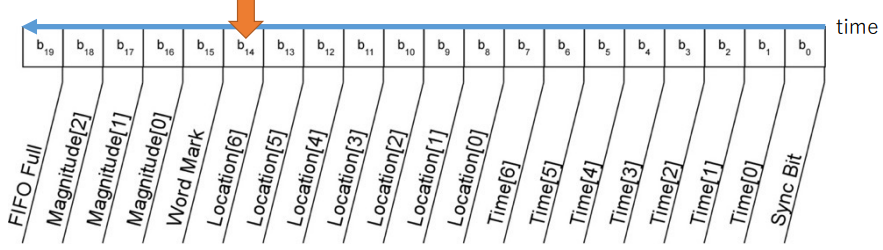 解析結果
②をROOTで解析した
②
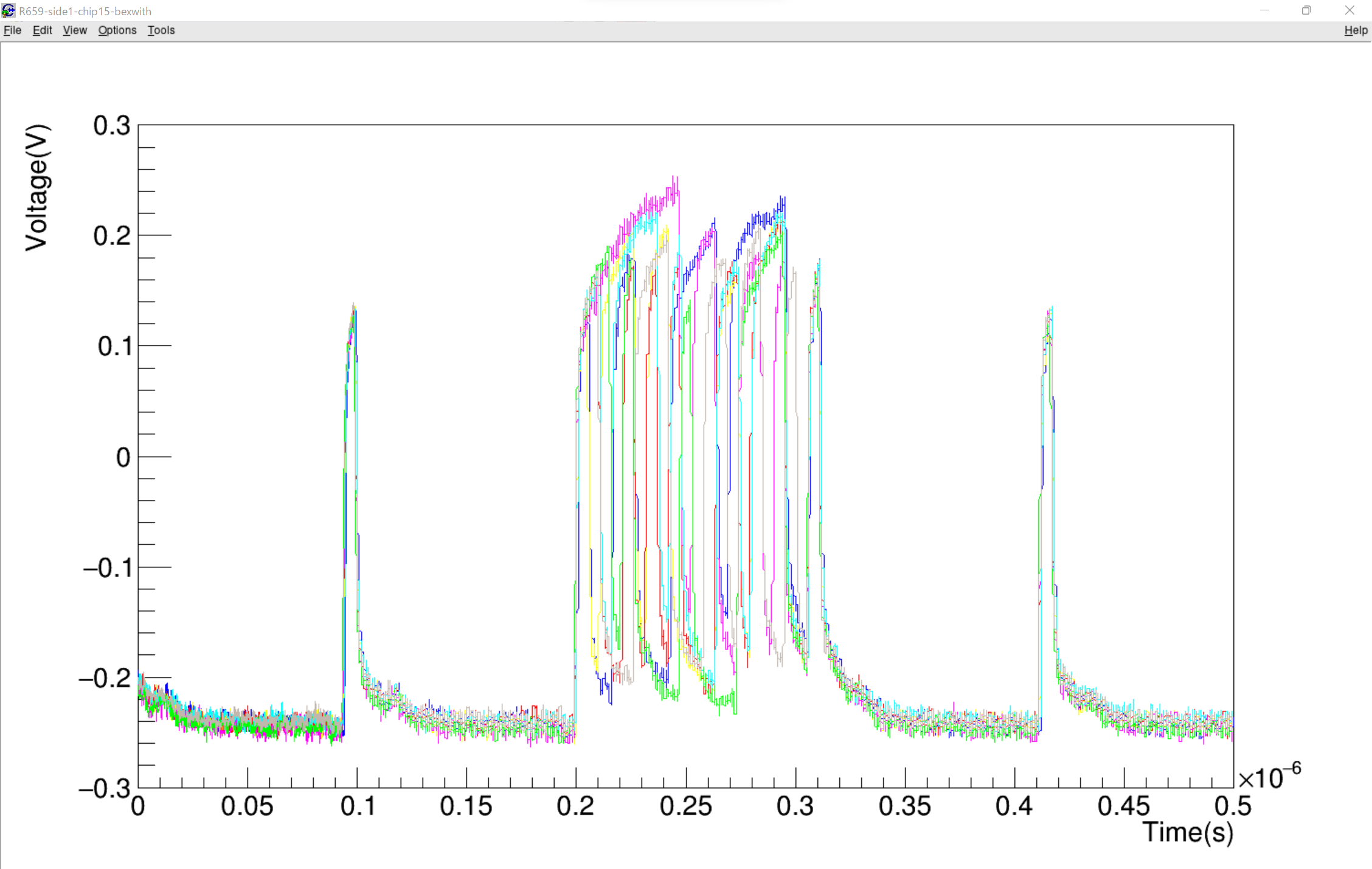 青04.txt
黄05
赤06
マゼンタ07
シアン08
黄緑09
アイボリー10.txt
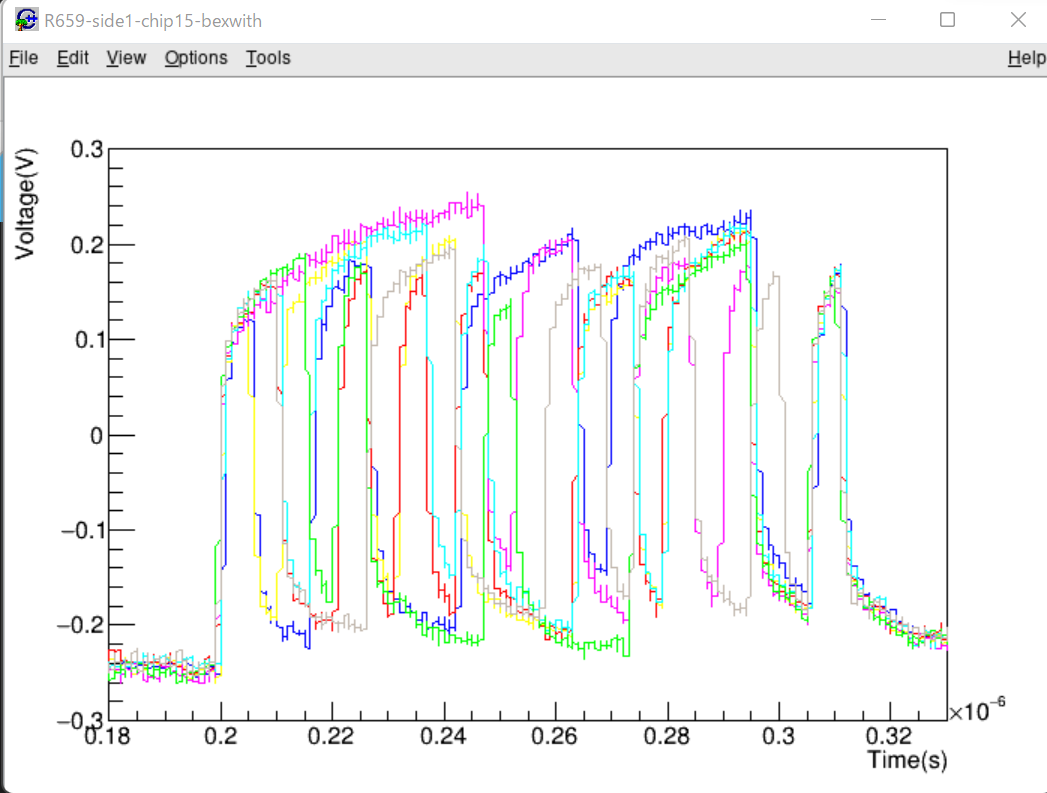 青04.txt
黄05
赤06
マゼンタ07
シアン08
黄緑09
アイボリー10.txt
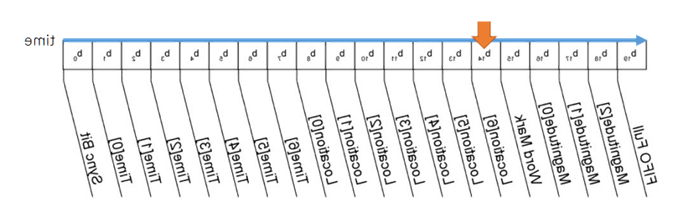 青04.txt
黄05
赤06
マゼンタ07
シアン08
黄緑09
アイボリー10.txt
B14が０なのは

黄色の05.txt
赤色の06.txt
シアン色の0８.txt

の３つのデータだった。

この３つのデータを１０進数に表し、チャンネル数をしらべる。
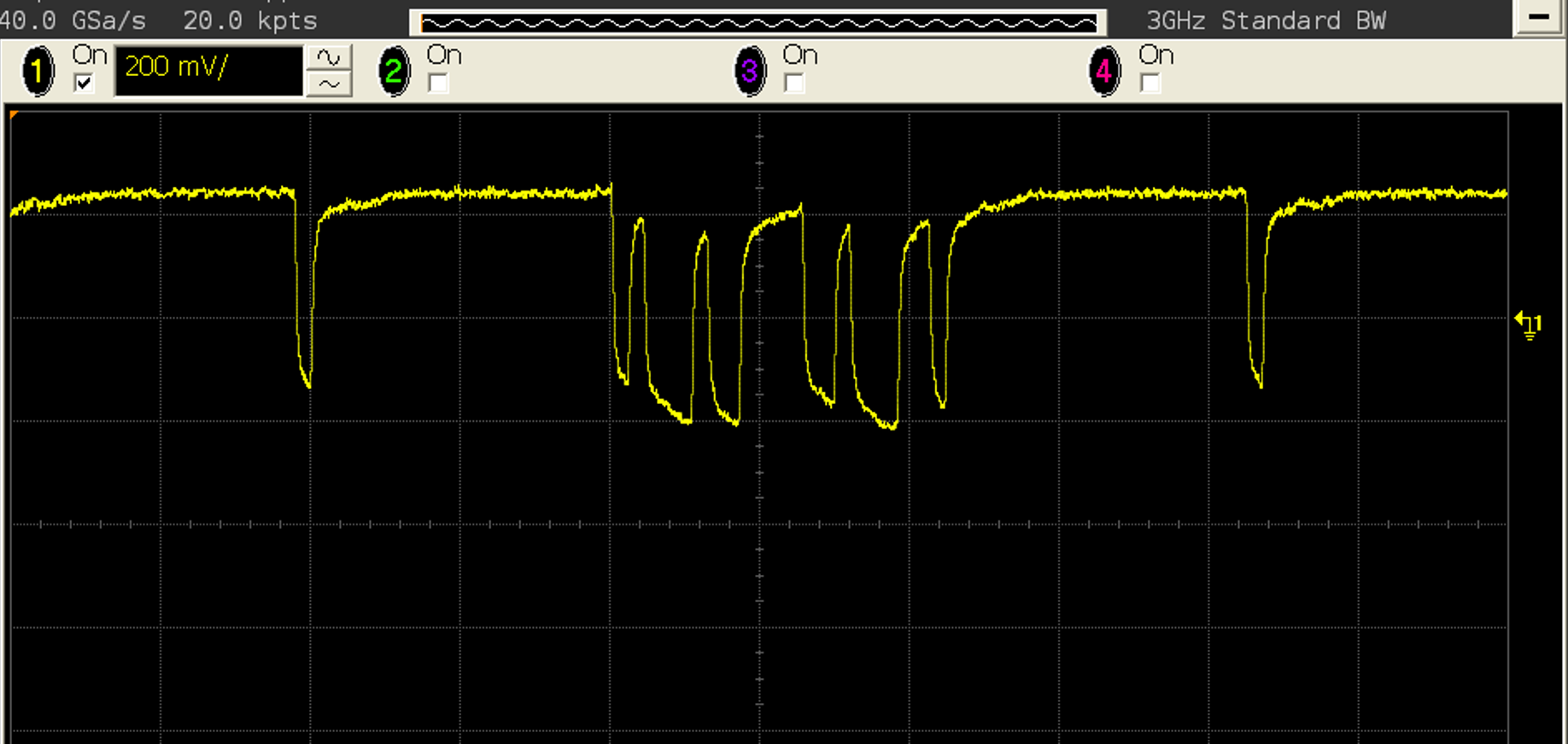 ５黄色
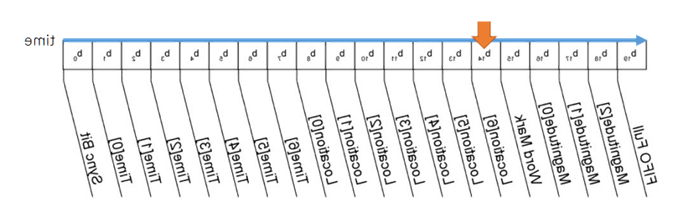 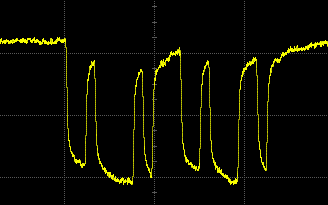 ８
シ
ア
ン
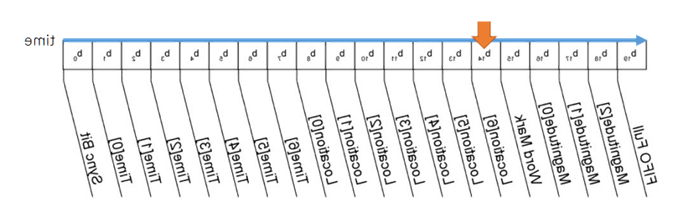 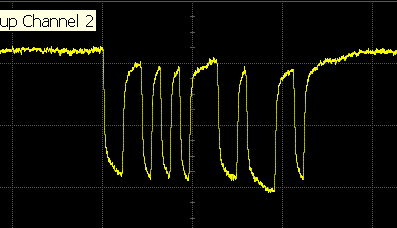 ６赤
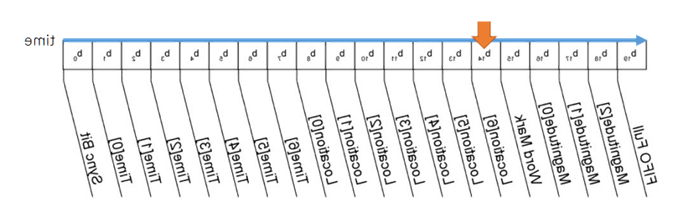 ストリップ番号のデコード
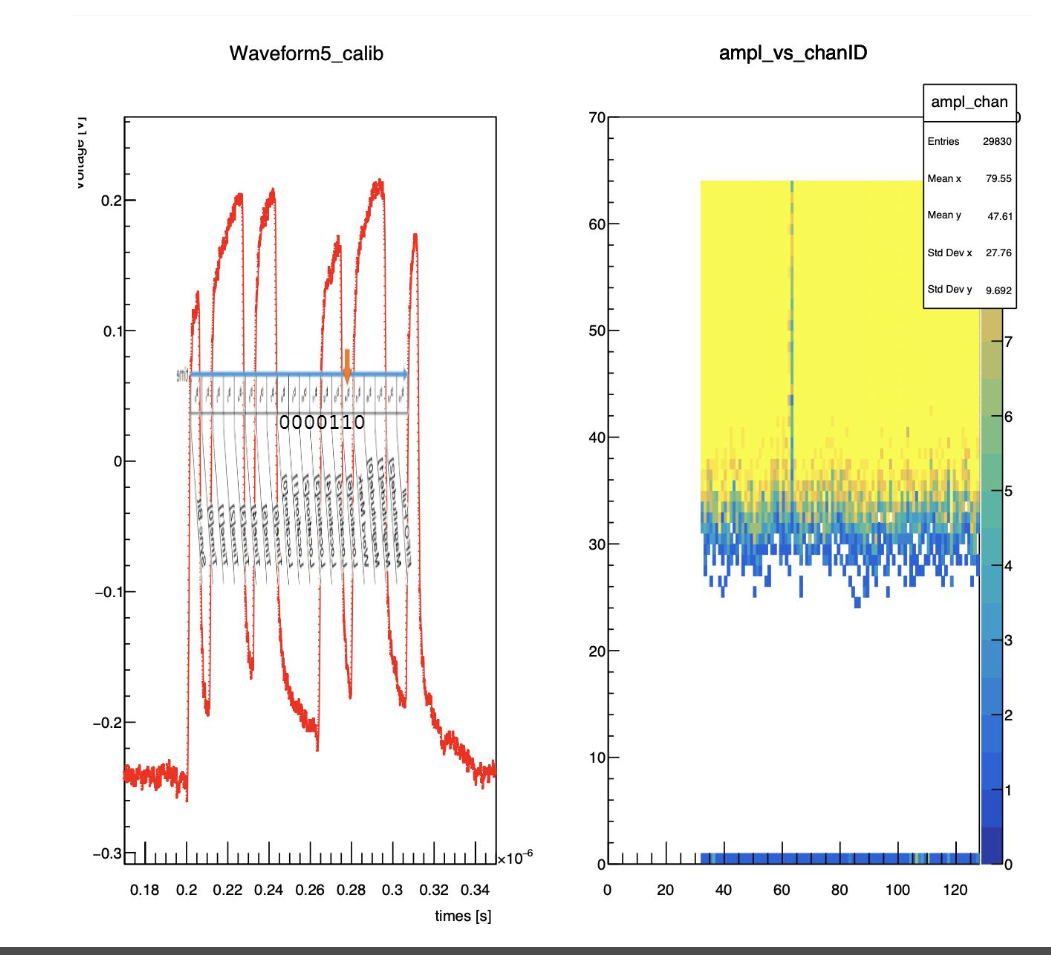 ２進数表示で0110000

10進数表示で48

チャンネル４８は右図で
欠けていない
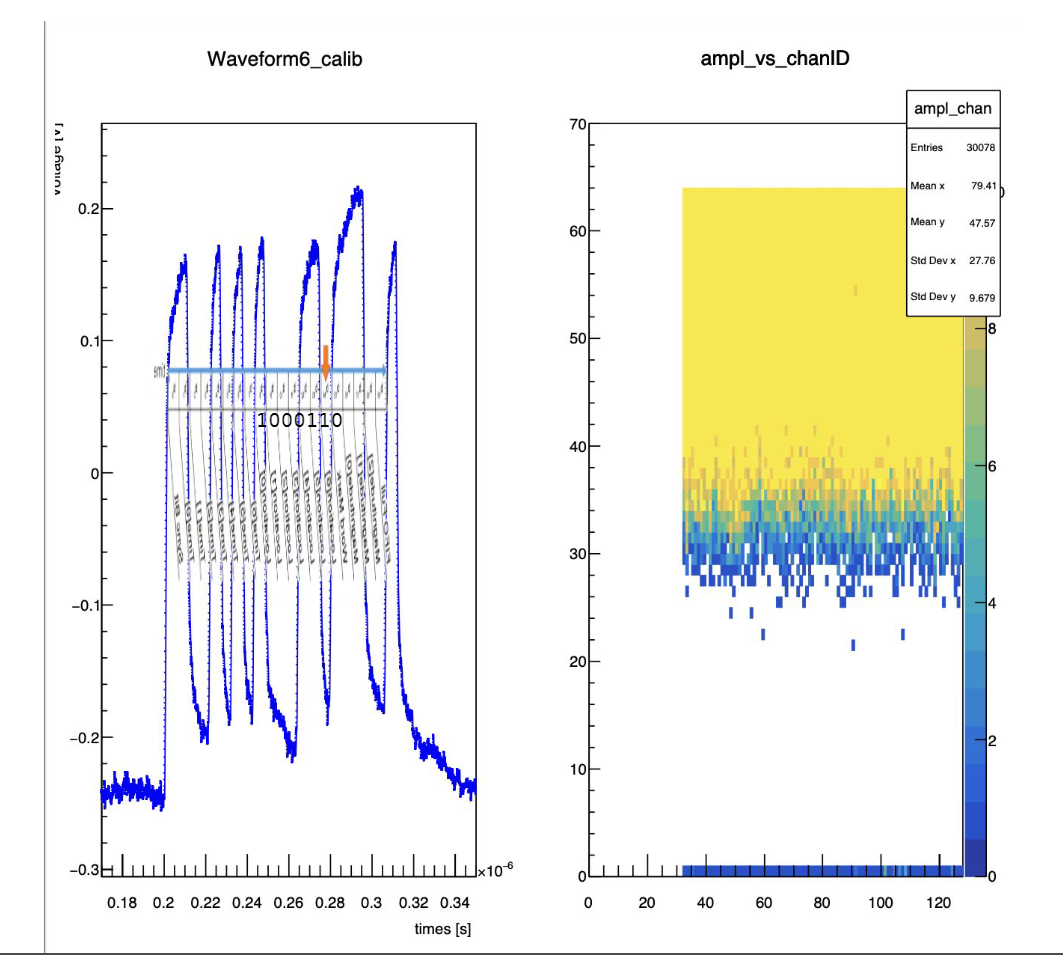 ２進数表示で0110001

10進数表示で49

チャンネル４9は右図で
欠けていない
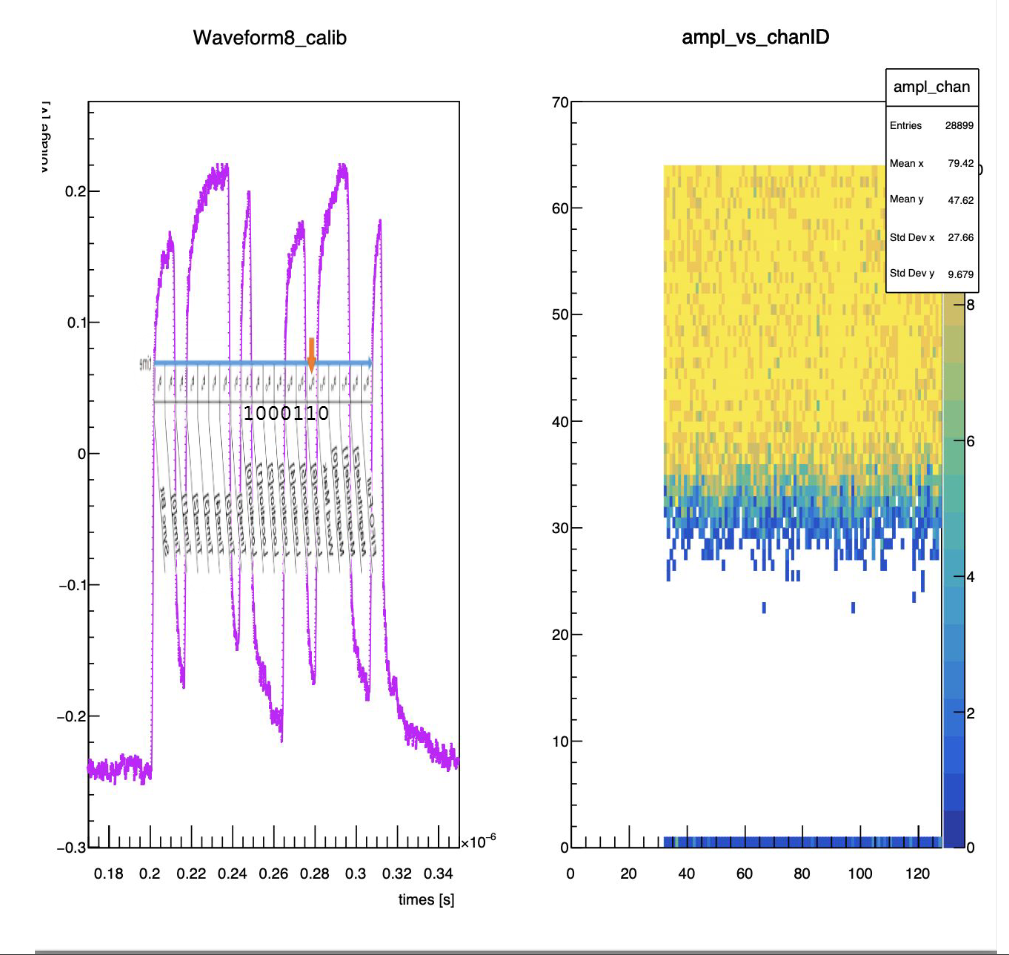 ２進数表示で0110001

10進数表示で49

チャンネル４9は右図で
欠けていない
解析結果
③をROOTで解析した
③
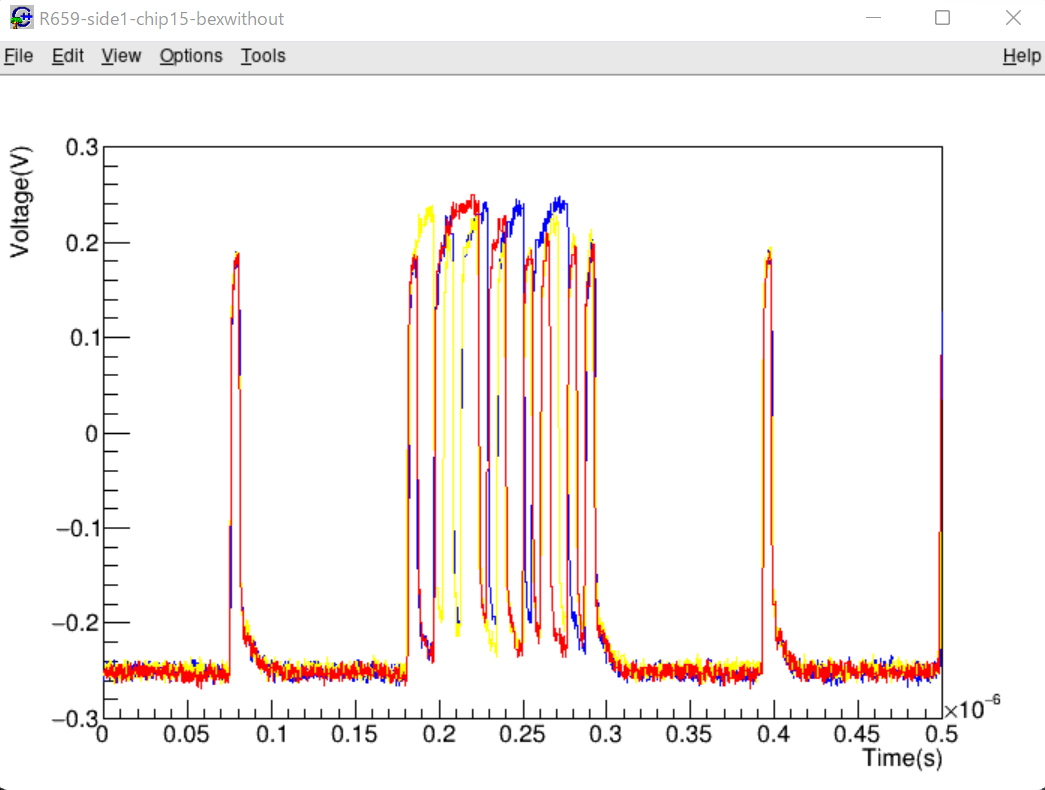 青 11.txt

黄 12.Txt

赤 13.txt
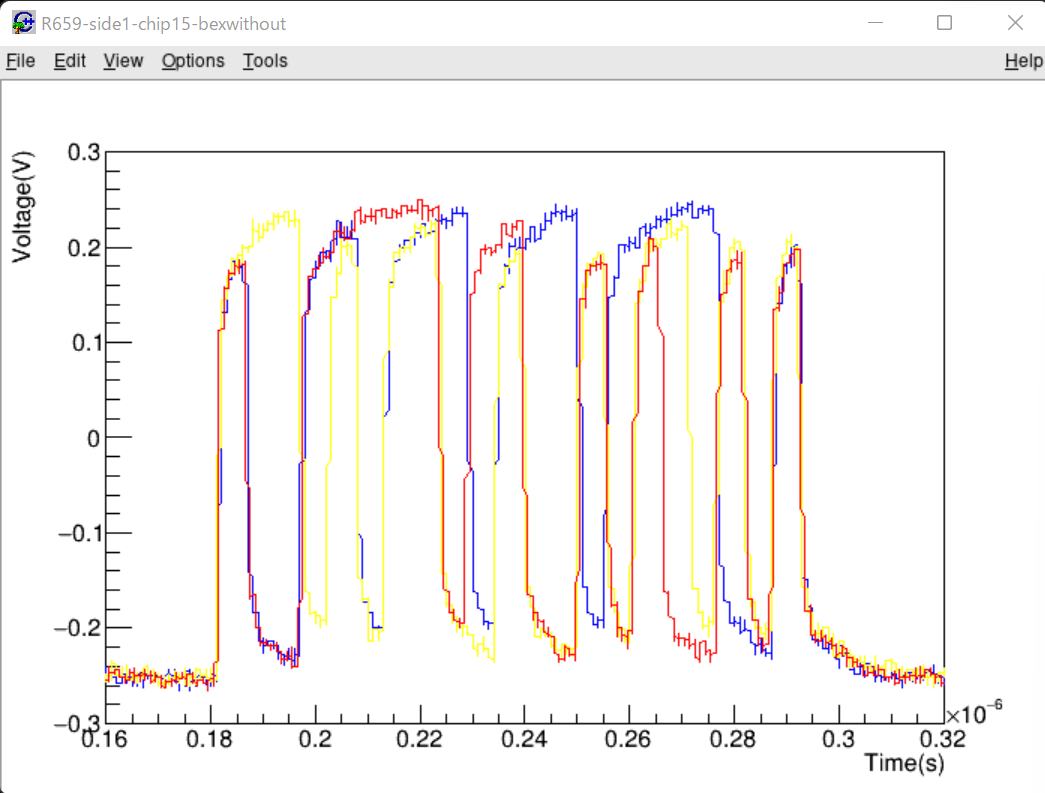 青 11.txt

黄 12.Txt

赤 13.txt
バスエクステンダー無し測定ではデータの欠けが生じない。
なのでこの測定の目的は、有りに比べた波形の違いをみる
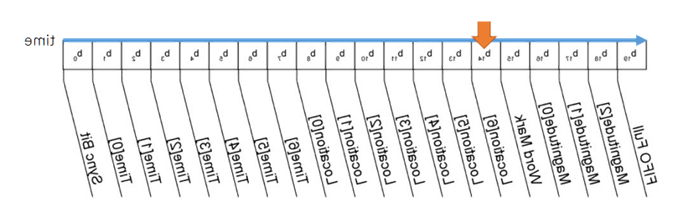 以上より
送られてきたチャンネルの信号が欠けていないことが分かった。

→キャリブレーションデータ欠けの原因はデータは正しく送られているけど、ROC側で正しく拾われていないためだと考える（ROC側の原因がある）。

・データ欠けチップには明らかな波形の乱れは観測されなかった。